Words in our computer language
Pick cup up

Put cup down

Move cup ½ cup length right

Move cup ½ cup length left

Flip cup over
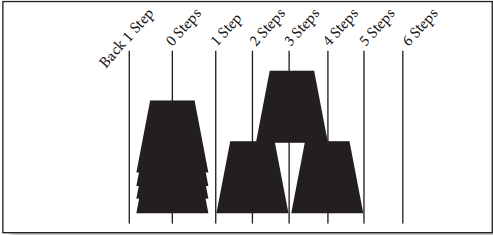 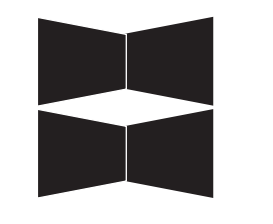 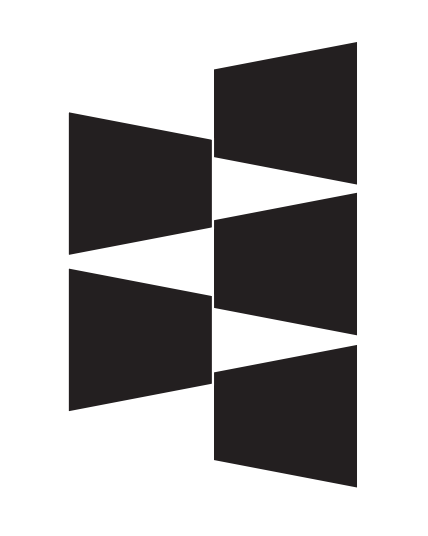 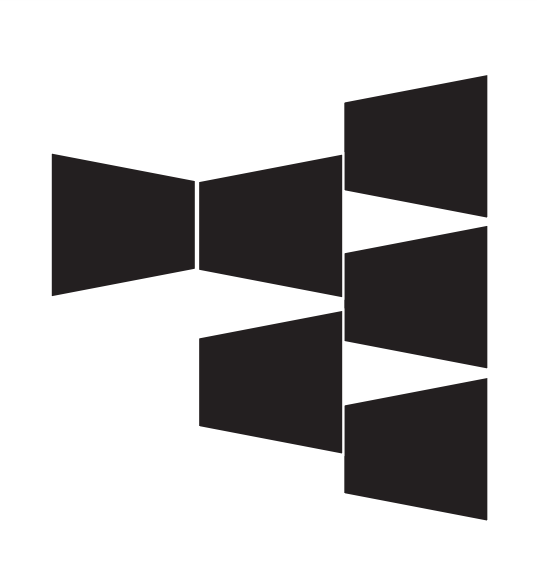 Words in our computer language
Pick cup up

Put cup down

Move cup ½ cup length right

Move cup ½ cup length left

Flip cup over
Words in our computer language
Pick cup up

Put cup down

Move cup ½ cup length right

Move cup ½ cup length left

Flip cup over